Dual coding symbols:
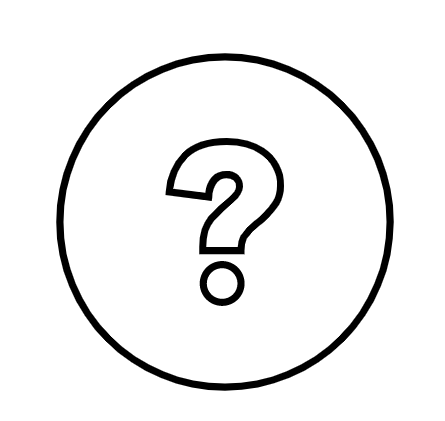 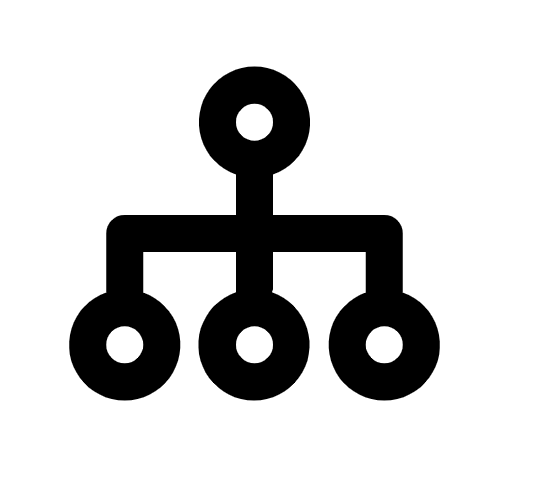 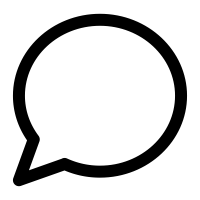 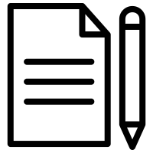 Organise
Big Question
Explain
Practise
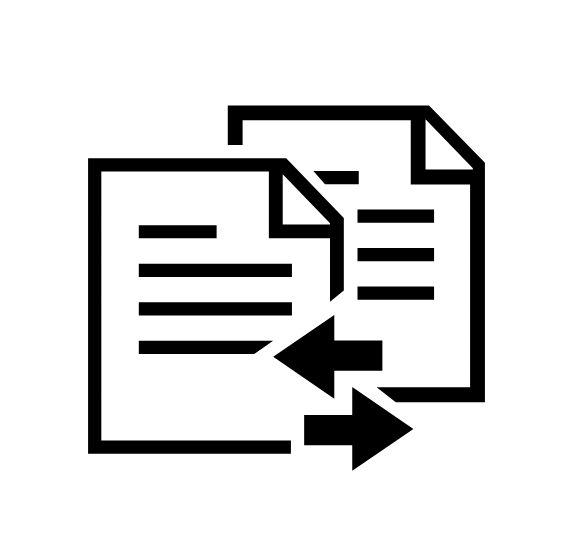 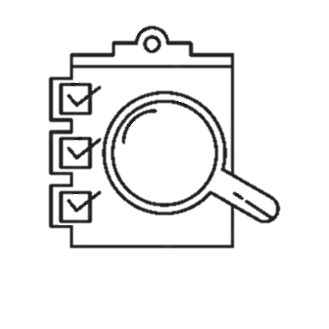 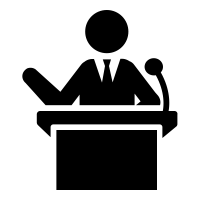 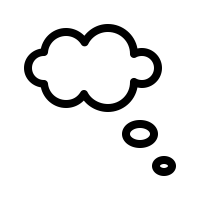 Reflect
Compare
Present
Evaluate
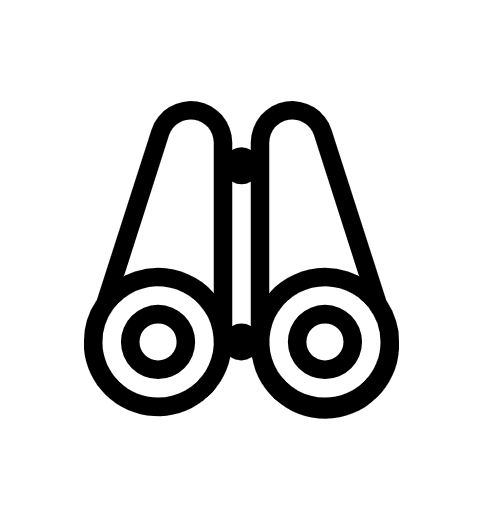 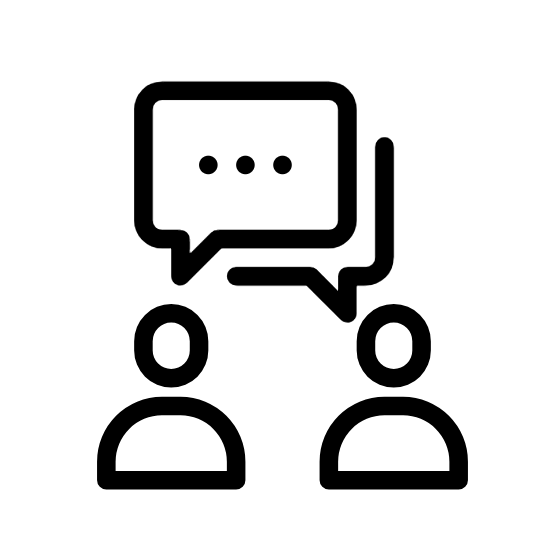 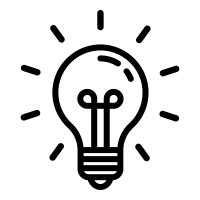 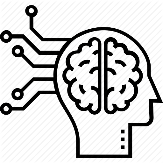 Discuss
Connect
Activate
Predict
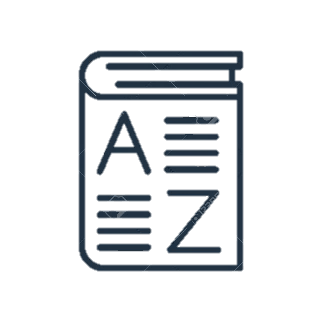 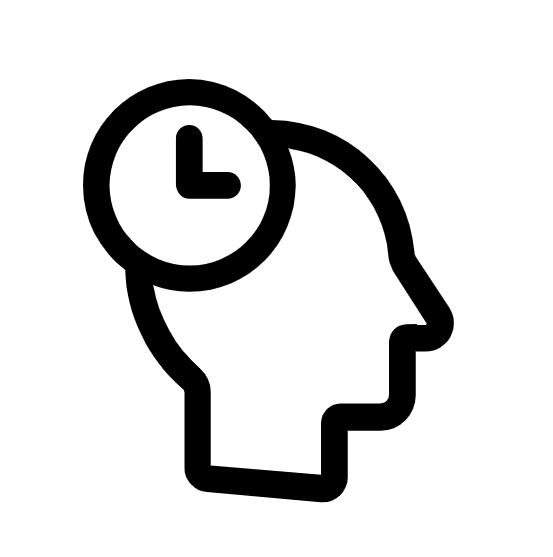 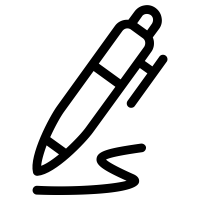 Vocabulary
Summarise
Recall
Editable reading ruler
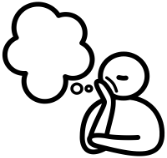 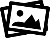 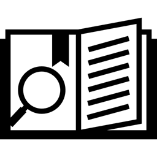 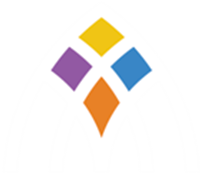 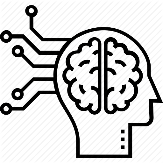 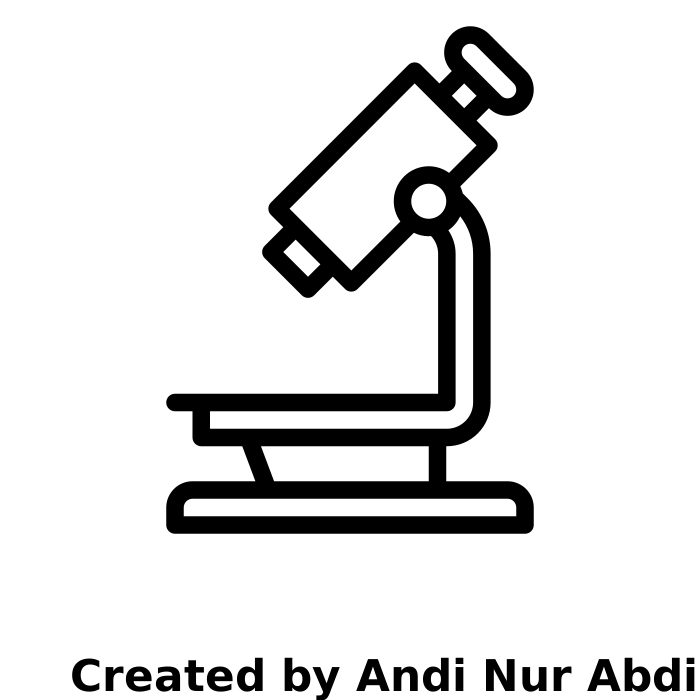 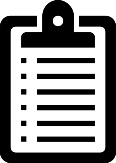 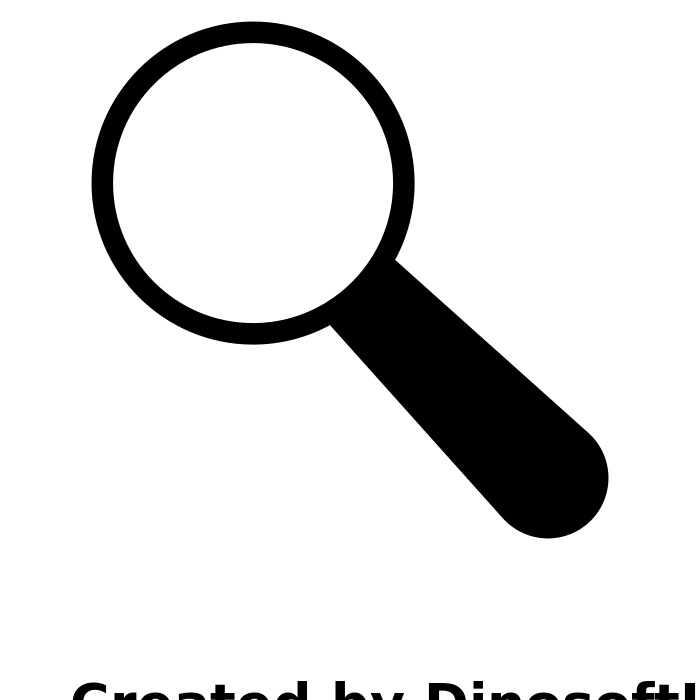 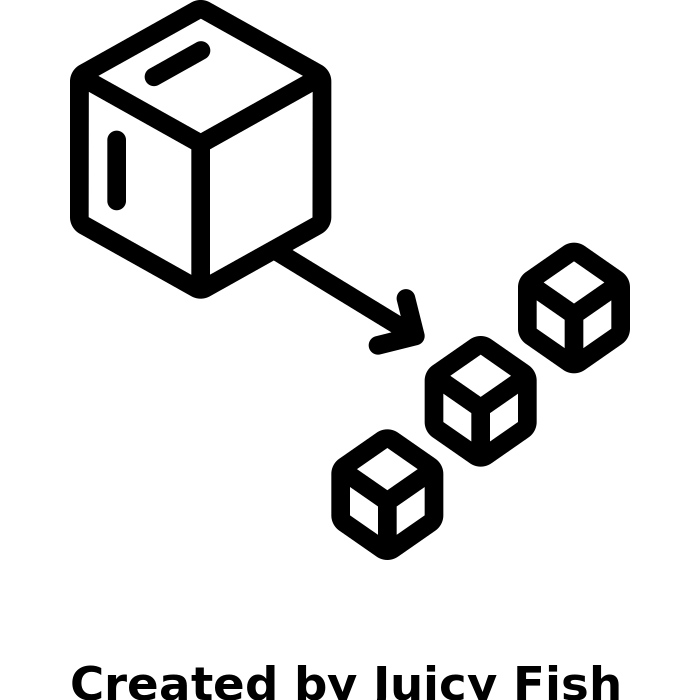 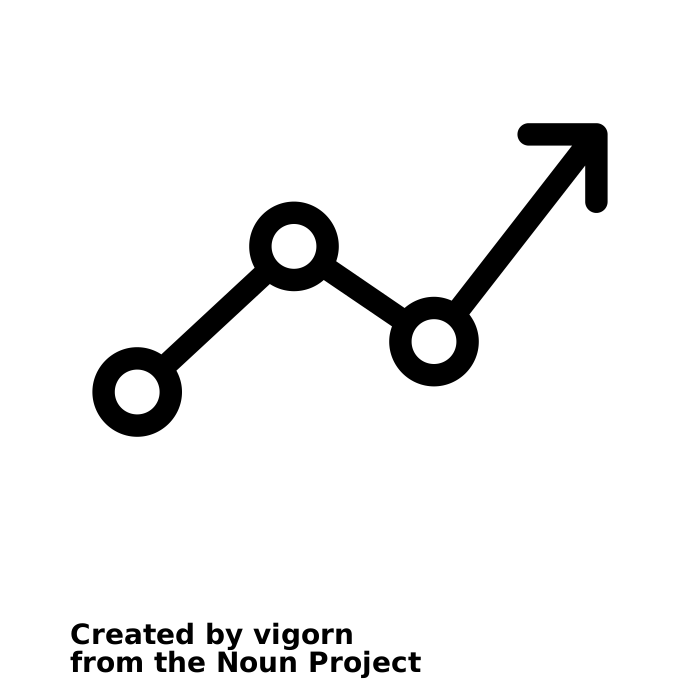 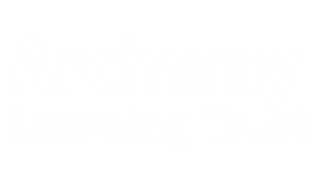 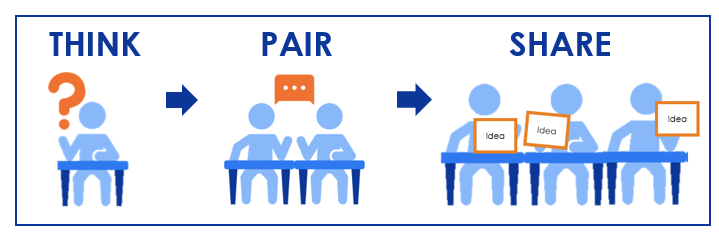 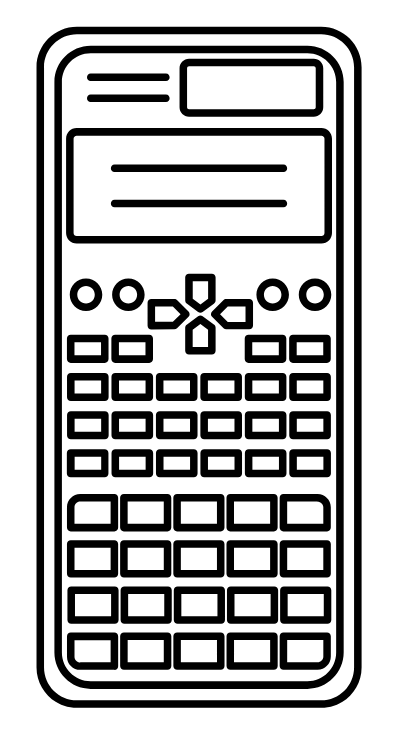 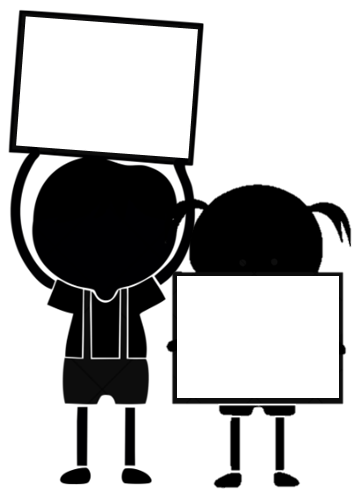 A
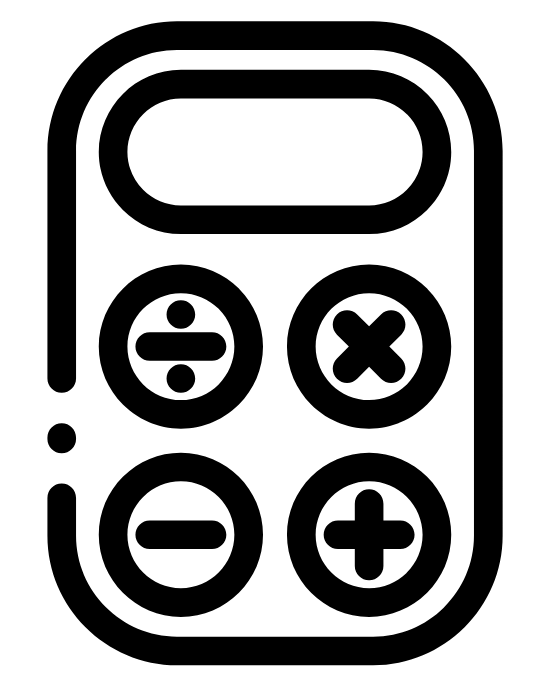 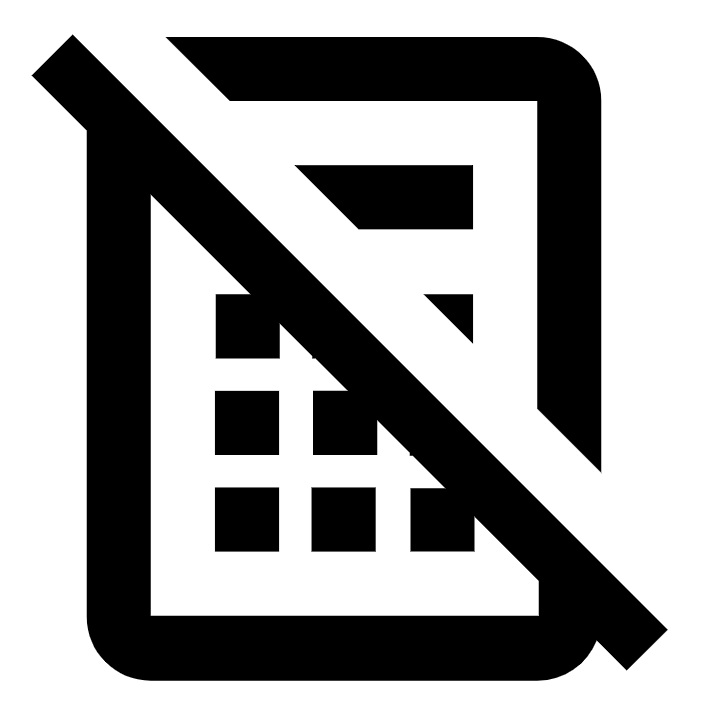 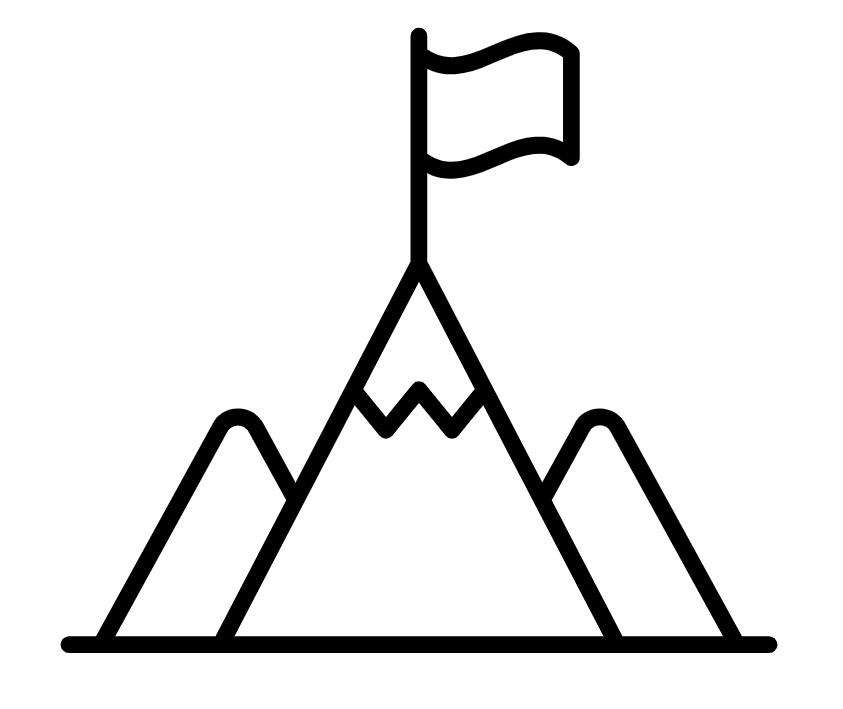 B
LESSON TITLE: Standard Form
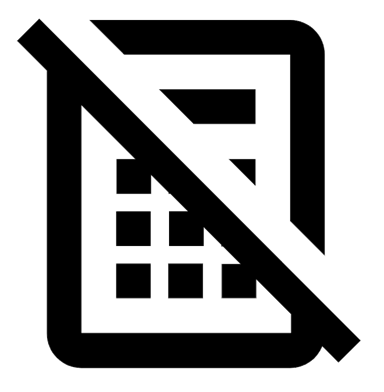 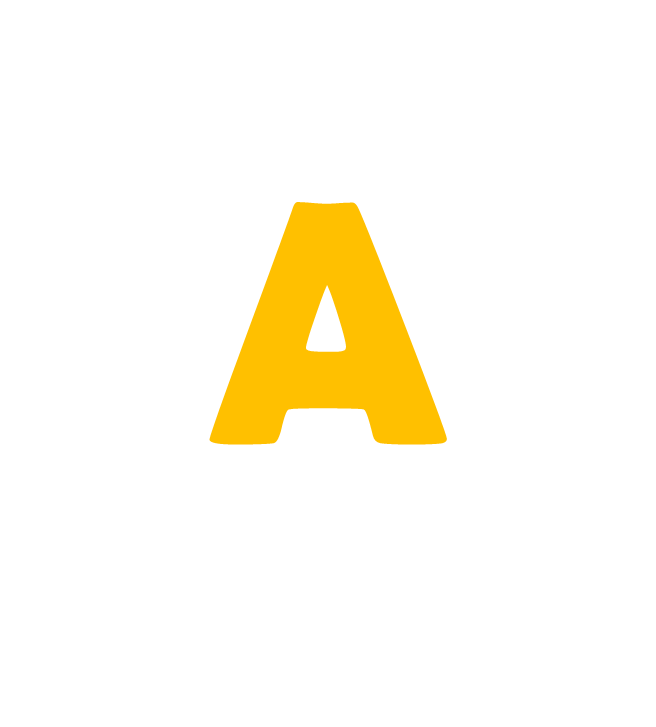 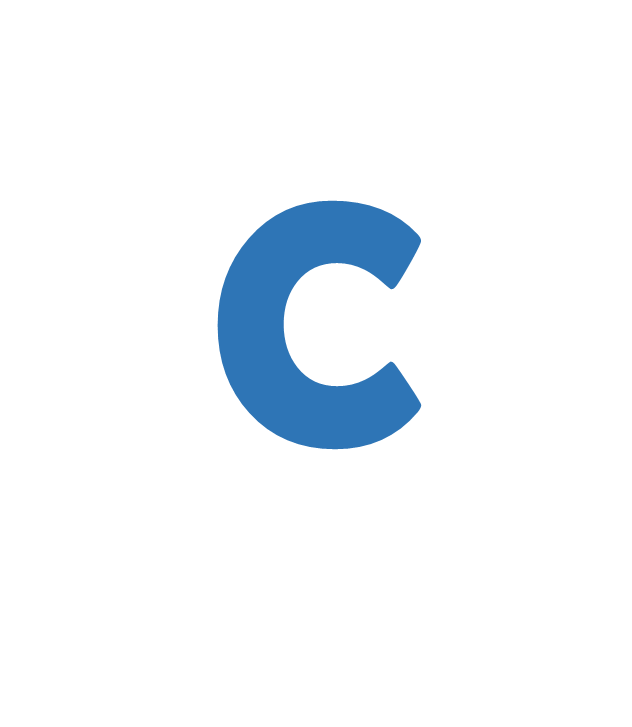 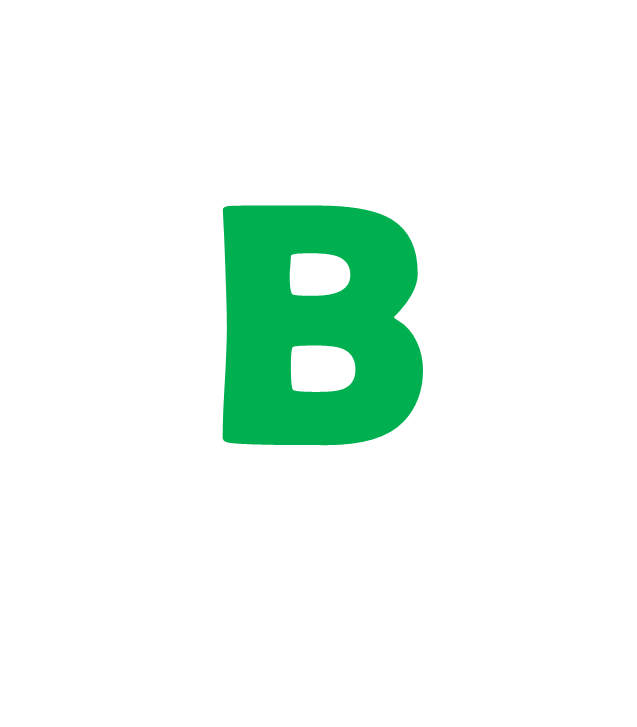 Calculate:
Calculate:
15.08 × 1000 =
1)
5 × 10
2.7 × 100
1)
1)
65.03 ÷ 10000 =
2)
5 × 100
0.09 × 100
2)
2)
a quarter × ten ×
one hundred thousand =
3)
12 × 100
4.07 × 1000
3)
3)
4)
4.03 multiplied by
one million then
divided by
one thousand equals…
9 × 1000
178 ÷ 100
4)
4)
600 ÷ 10
6.5 ÷ 1000
5)
5)
8300 ÷ 100
109 × 10 ÷ 100
6)
6)
A factory uses 630 kg
of flour per day to
produce 3000 cakes.

How much flour is in a
box of 4 cakes?
5)
9000 ÷ 100
0.0108 ÷ 10 × 1000
7)
7)
0.9 × 100
17 × ten thousand
8)
8)
15 ÷ 10
6 ÷ 2 thousand
9)
9)
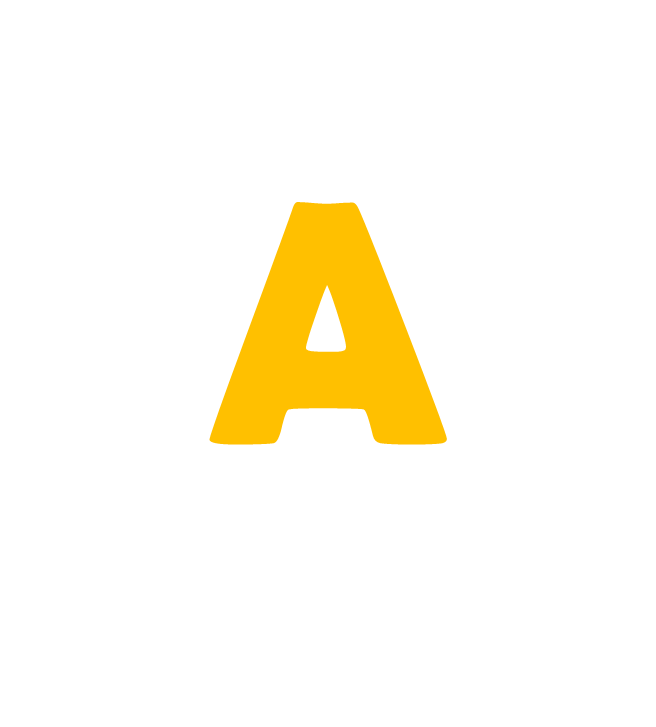 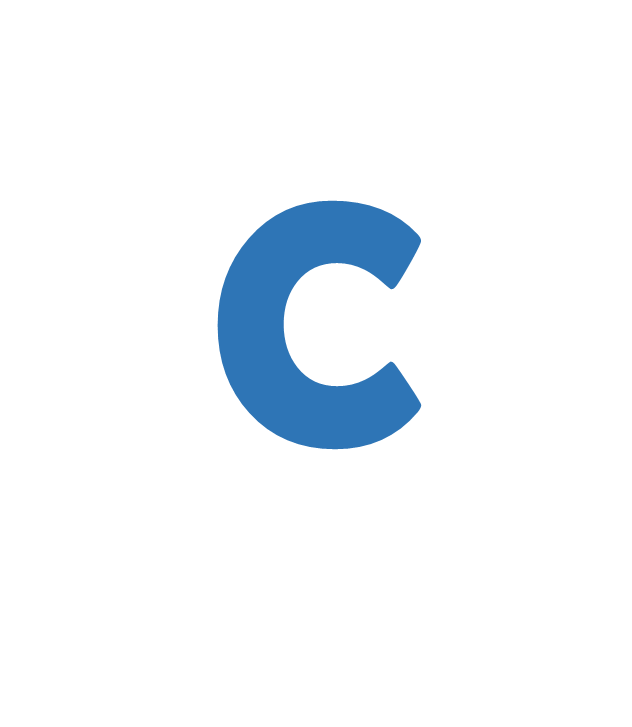 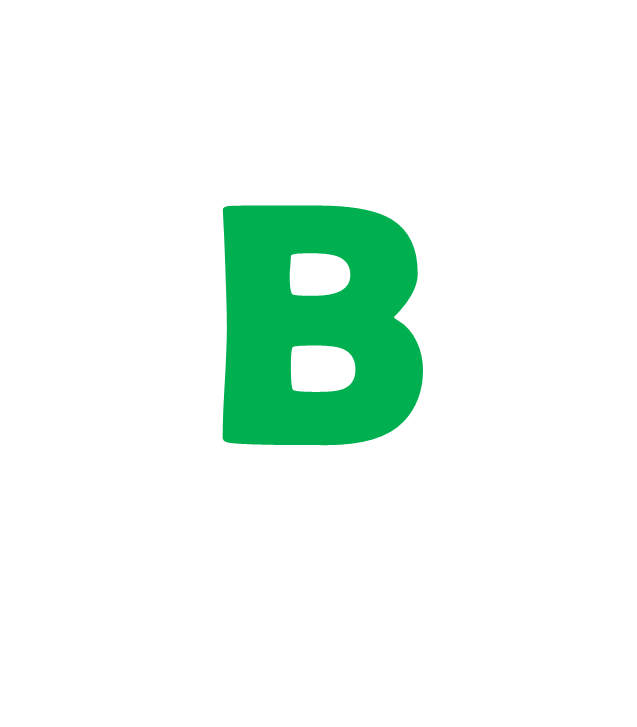 Calculate:
Calculate:
15.08 × 1000 =
15 080
1)
5 × 10
50
2.7 × 100
270
1)
1)
65.03 ÷ 10000 =
2)
0.006503
5 × 100
500
0.09 × 100
9
2)
2)
a quarter × ten ×
one hundred thousand =
3)
12 × 100
1 200
4.07 × 1000
4 070
3)
3)
250 000
4)
4.03 multiplied by
one million then
divided by
one thousand equals…
9 × 1000
9 000
178 ÷ 100
1.78
4)
4)
600 ÷ 10
60
6.5 ÷ 1000
0.0065
5)
5)
8300 ÷ 100
83
109 × 10 ÷ 100
10.9
4 030
6)
6)
A factory uses 630 kg
of flour per day to
produce 3000 cakes.

How much flour is in a
box of 4 cakes?
5)
9000 ÷ 100
90
0.0108 ÷ 10 × 1000
1.08
7)
7)
0.9 × 100
90
17 × ten thousand
170 000
8)
8)
15 ÷ 10
1.5
6 ÷ 2 thousand
0.003
9)
9)
0.84 kg
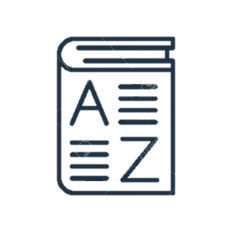 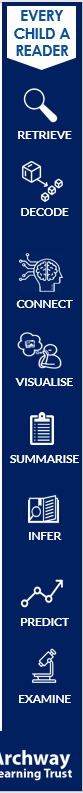 Key vocabulary:
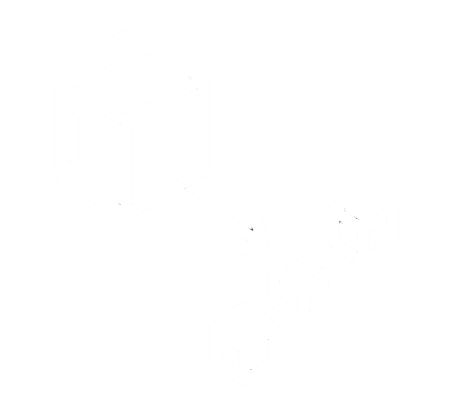 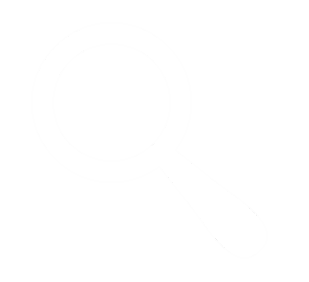 Decode the word
Definition
.
Standard Form
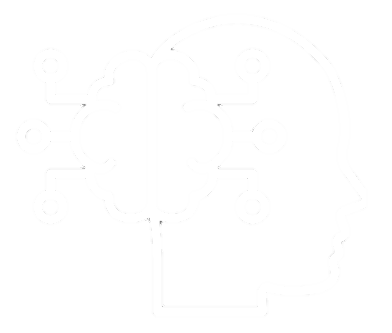 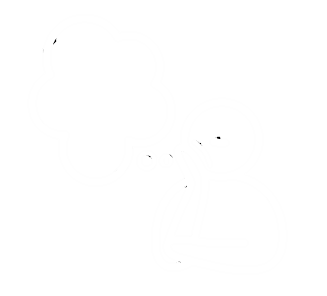 Non-examples
Examples
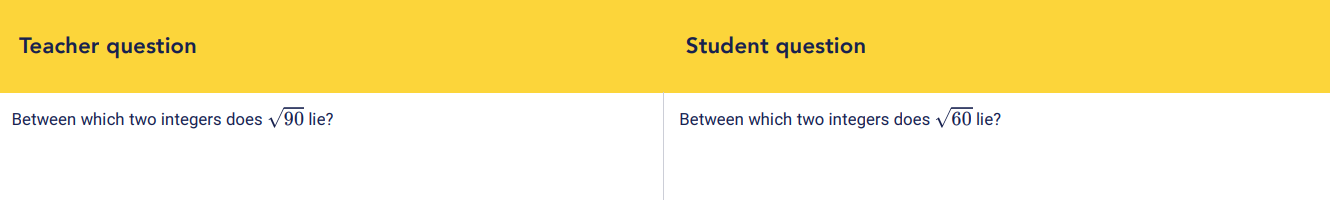 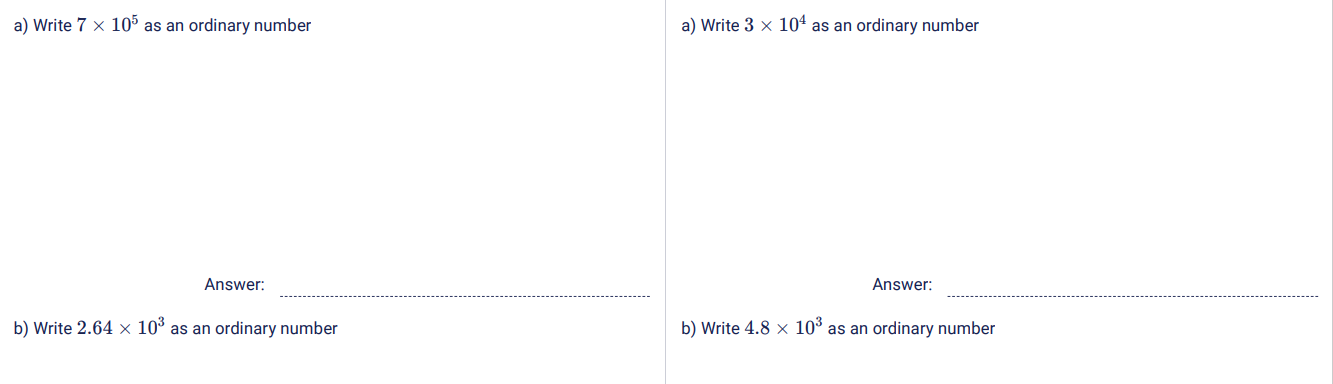 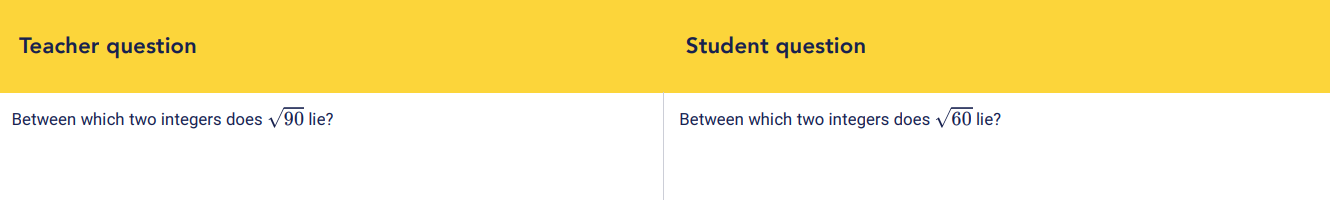 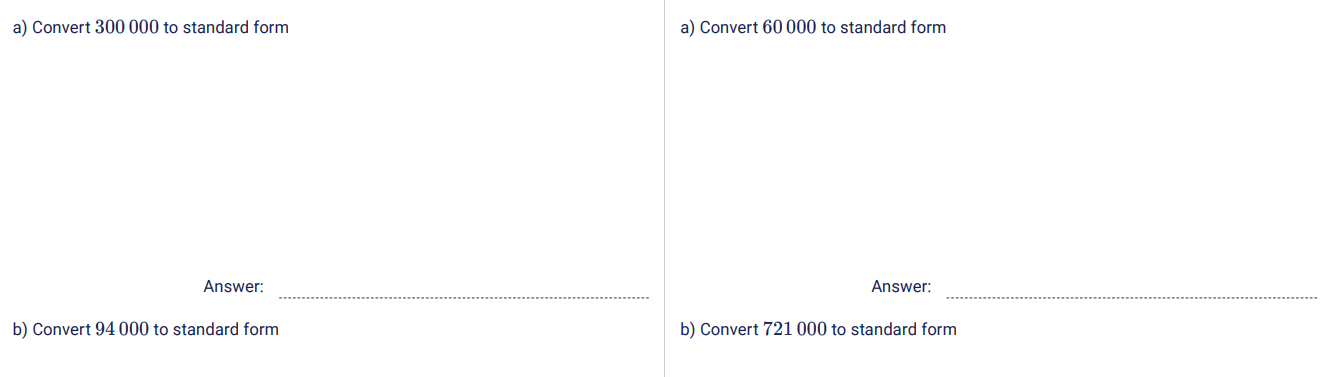 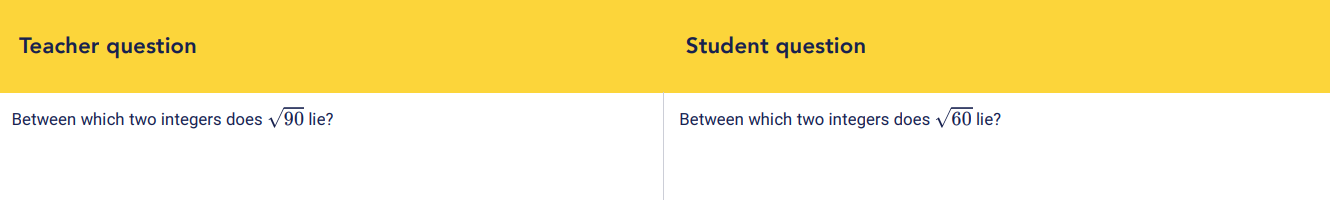 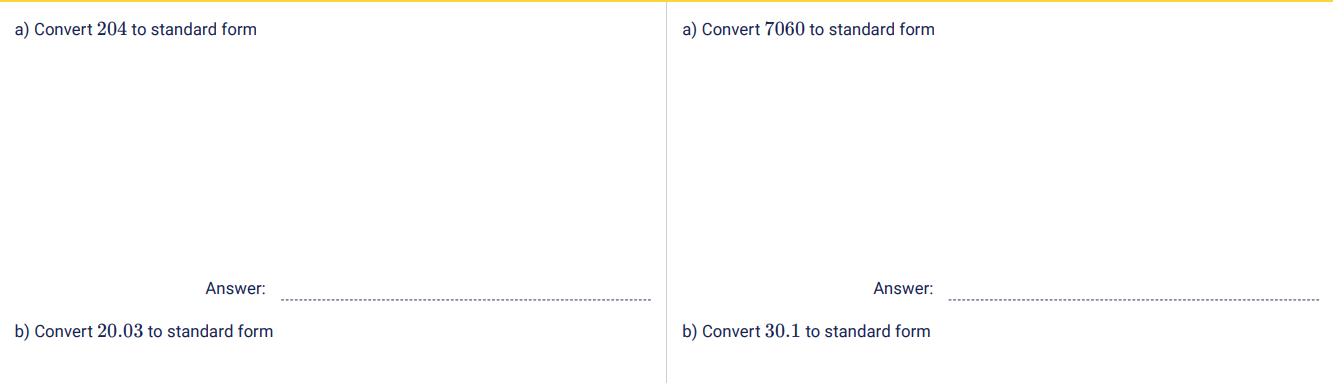 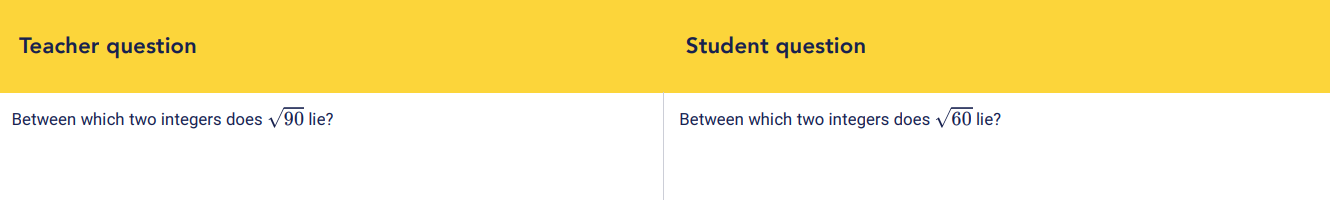 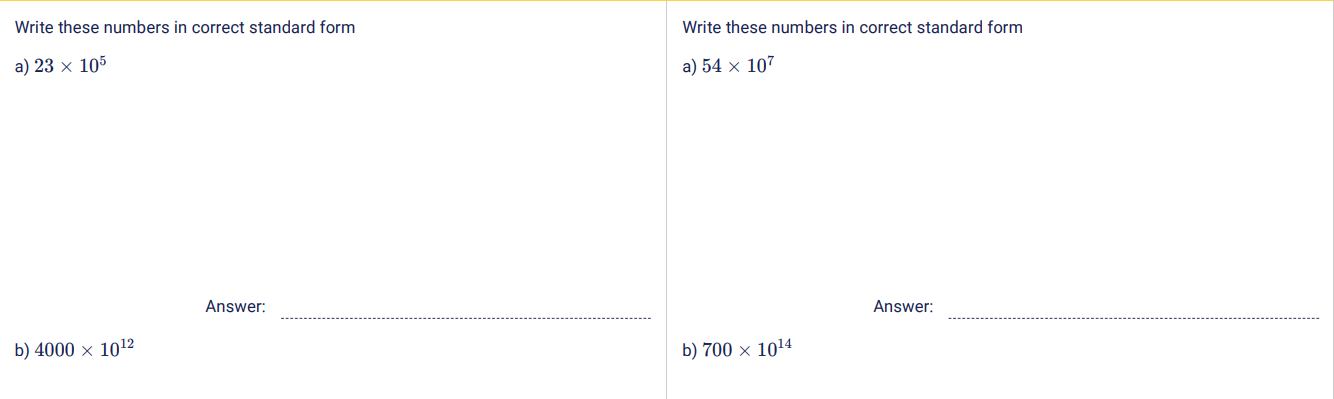 Write as ordinary numbers
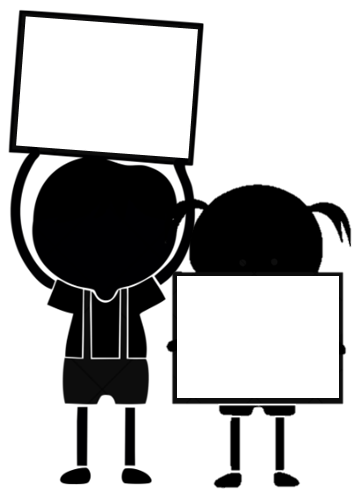 Convert to Standard Form
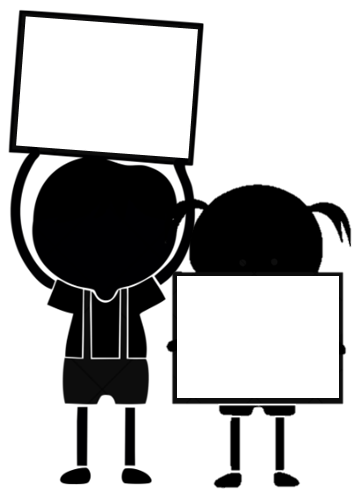 Convert to Standard Form
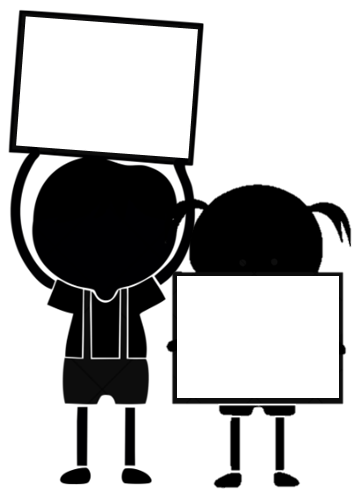 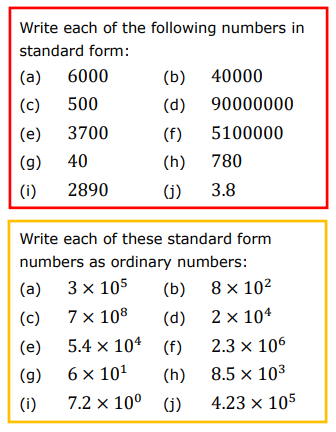 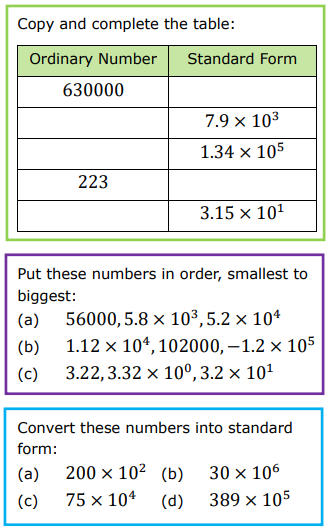 Writing large numbers in standard form
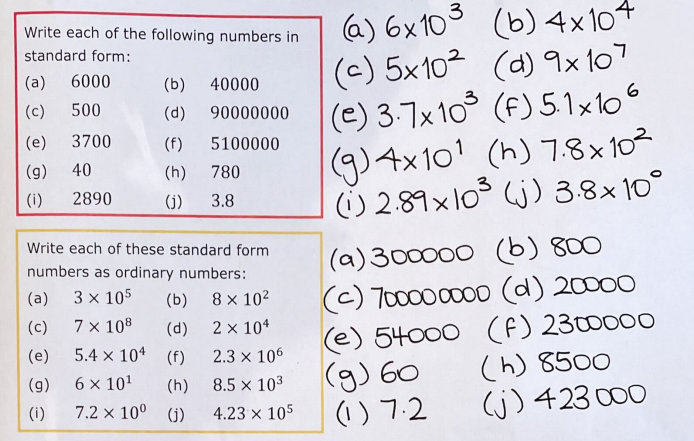 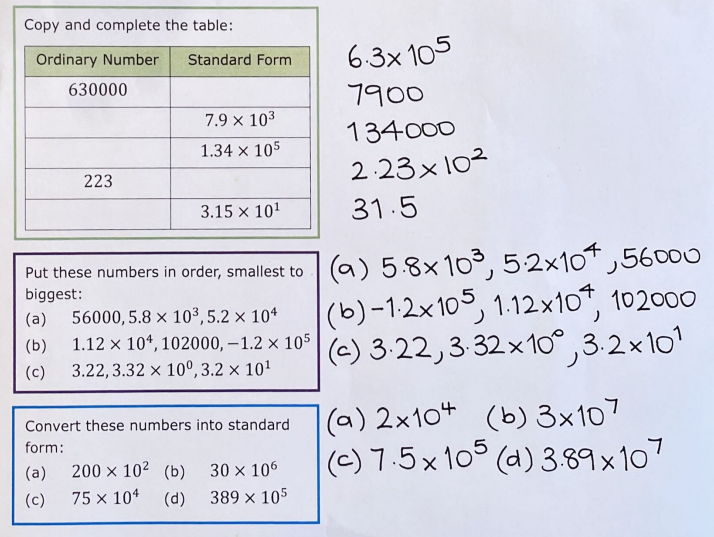 A negative power means 
the reciprocal.
10−3
‘how many times to 
divide by that number’
6 × 10−3
100
10−1
10−2
10−3
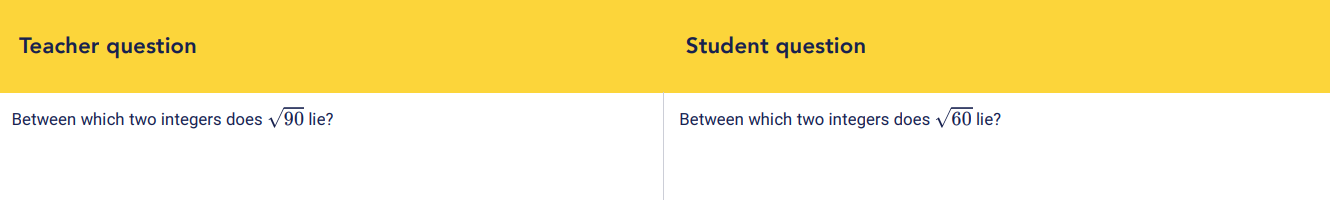 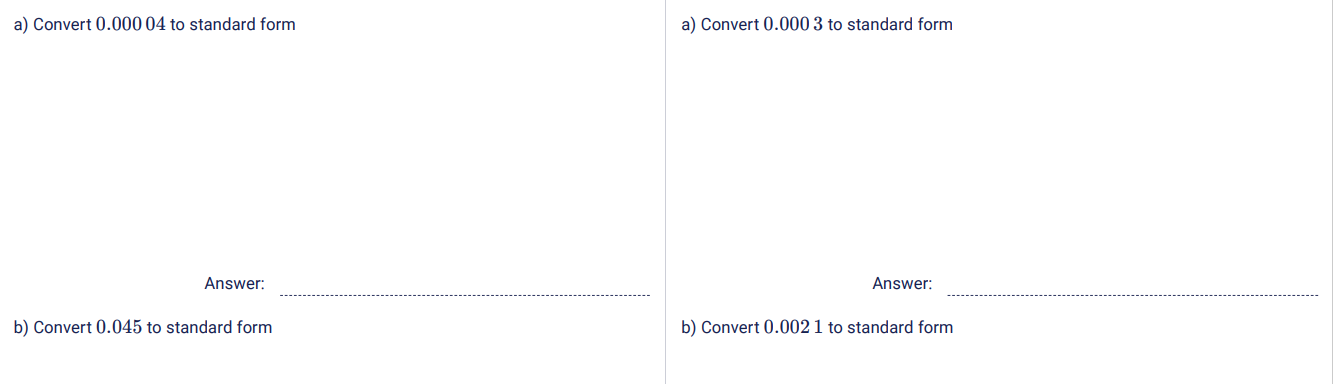 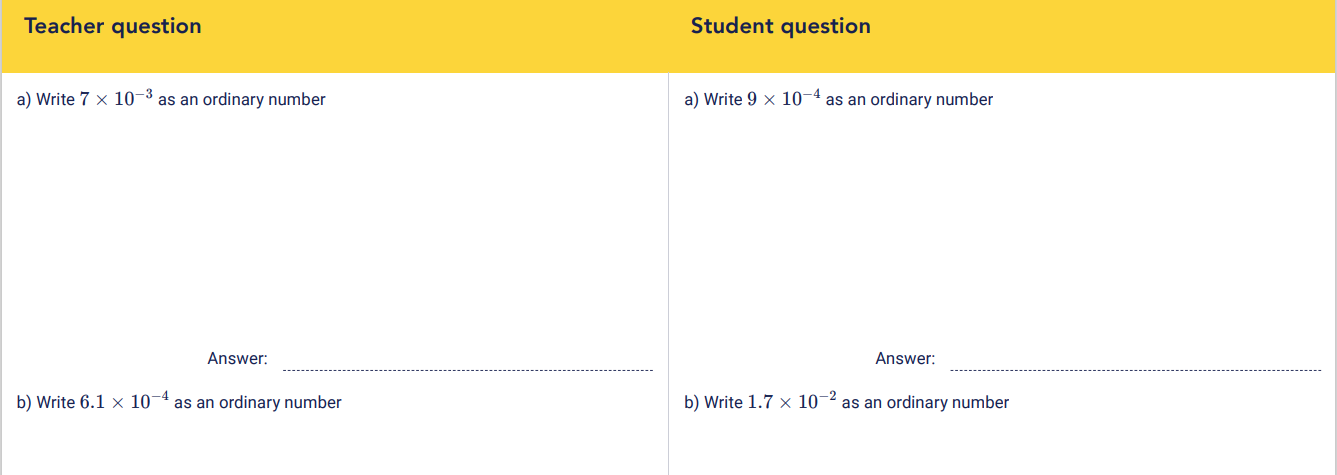 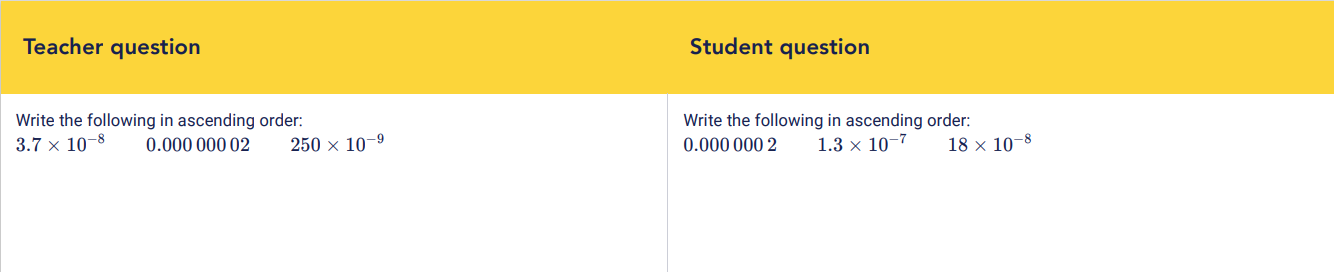 Write as ordinary numbers
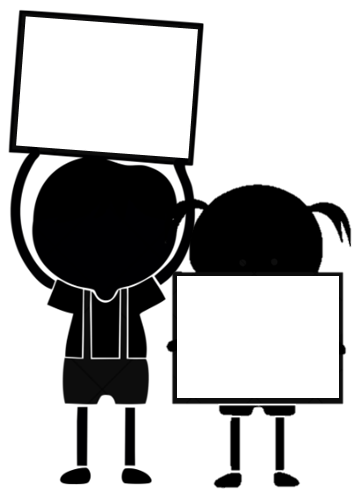 Convert to Standard Form
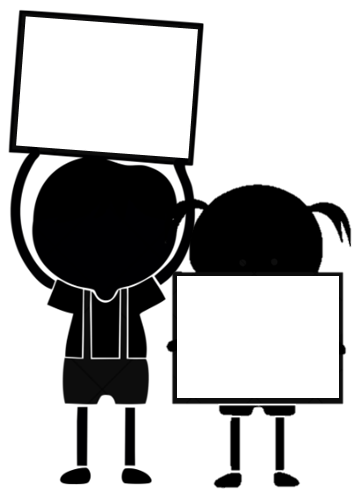 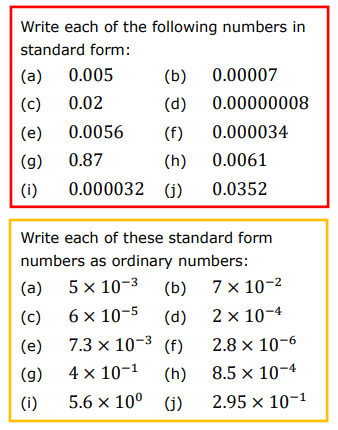 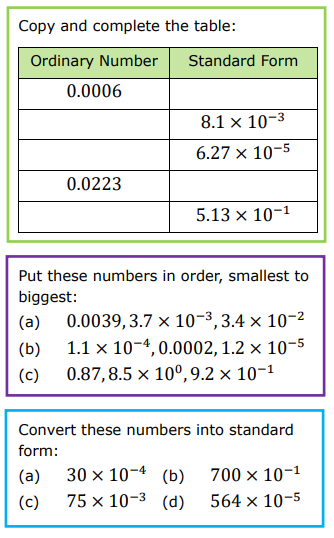 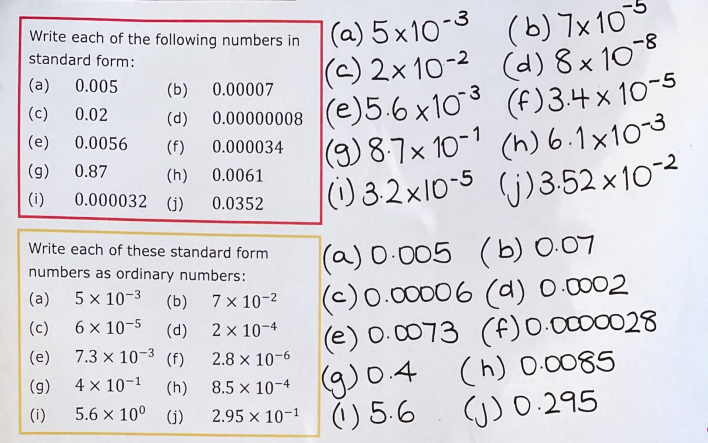 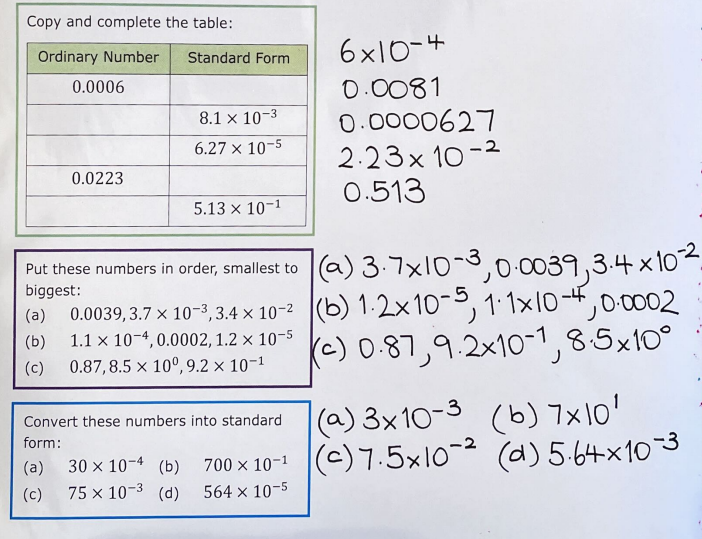 Exam Question
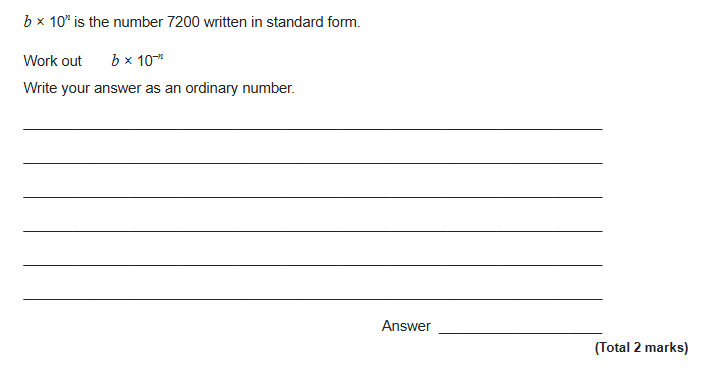 Exam Question
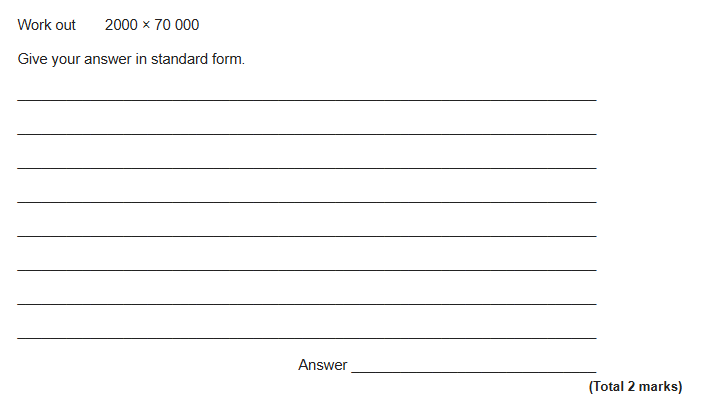 Exam Question
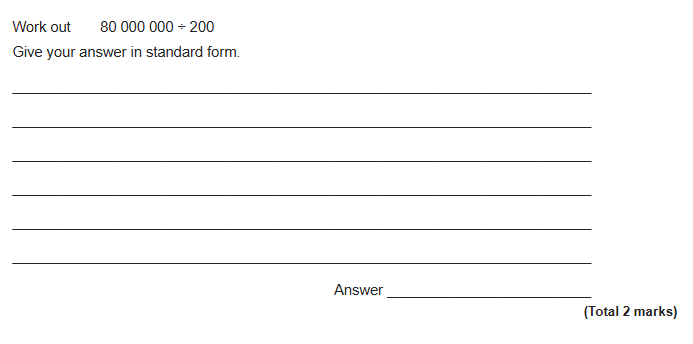 Exam Question
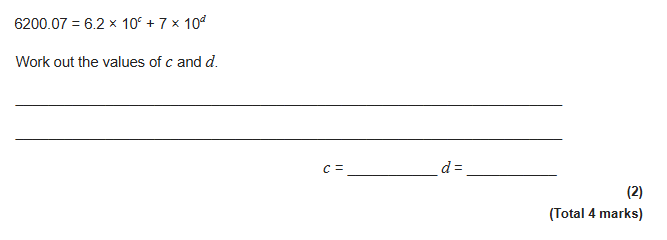 Exam Question (Higher)
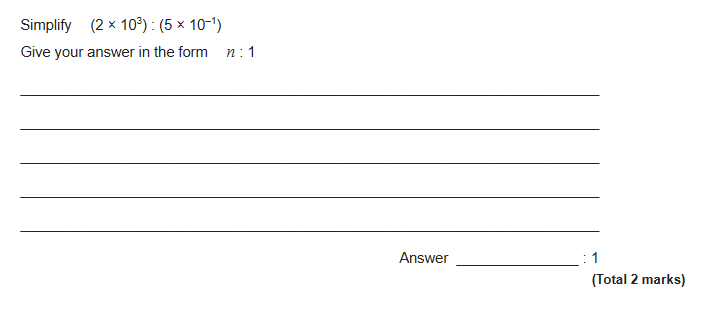